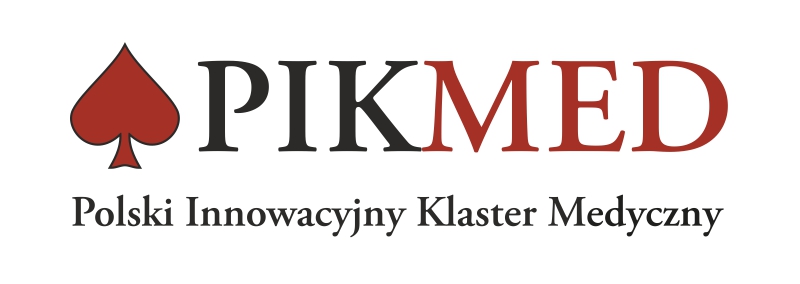 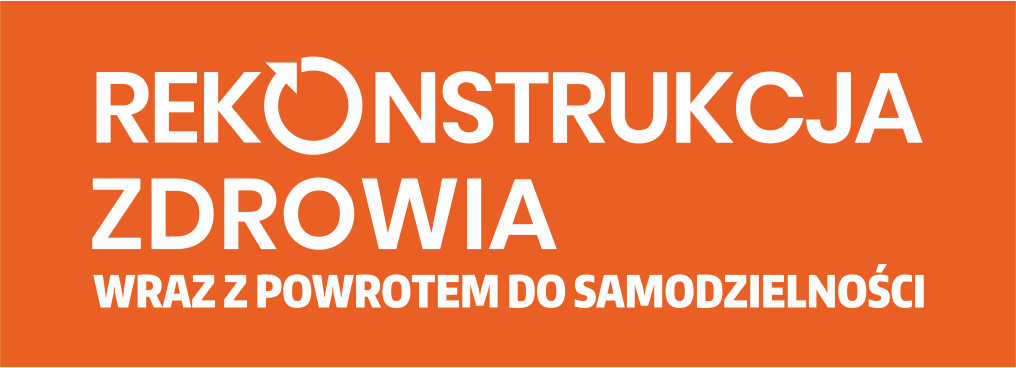 Warszawa 29.11.2018 r
PIKMED, sieć współpracy Partnerów ,tworzących wspólne produkty
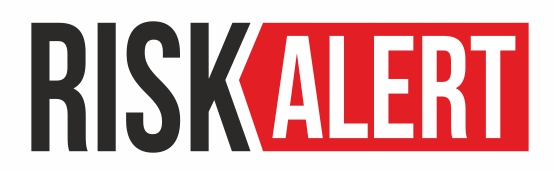 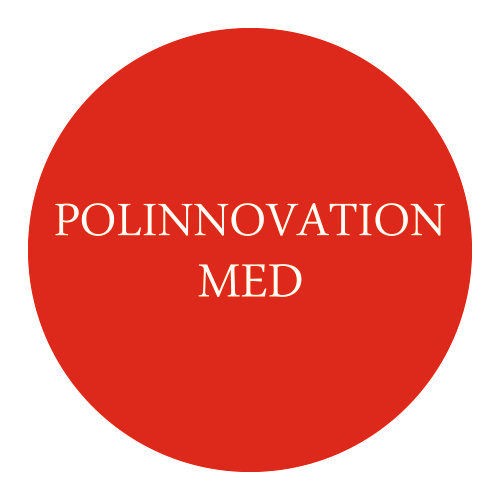 Klaster PIKMED
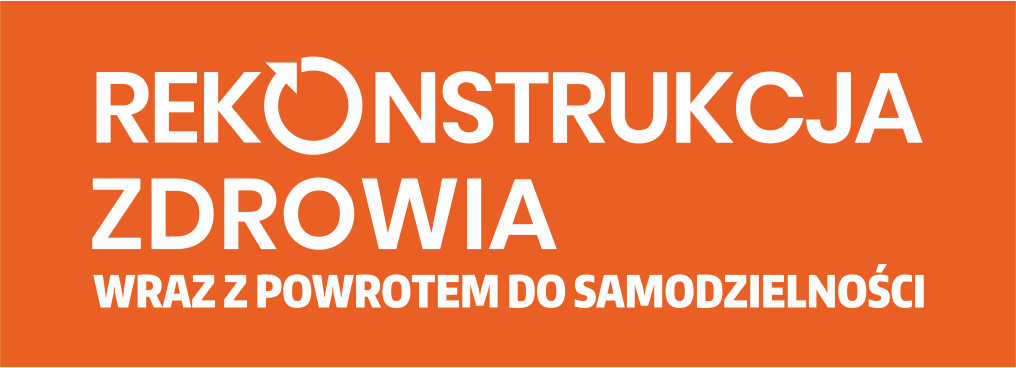 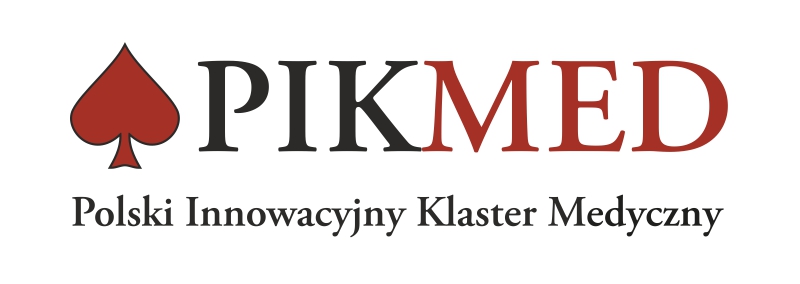 Rekonstrukcja Zdrowia wraz z Powrotem do Samodzielności – czym jest ?
narzędziem do realizacji celów
produktem Klastra  PIKMED
wyzwaniem w ramach sieci współpracy 
wzajemnym zaufaniem
obszarem do badań i pozyskiwania nowoczesnych rozwiązań 
skoordynowanym działaniem
standardem  i  procedurą 
ciągłą nauką na własnych błędach
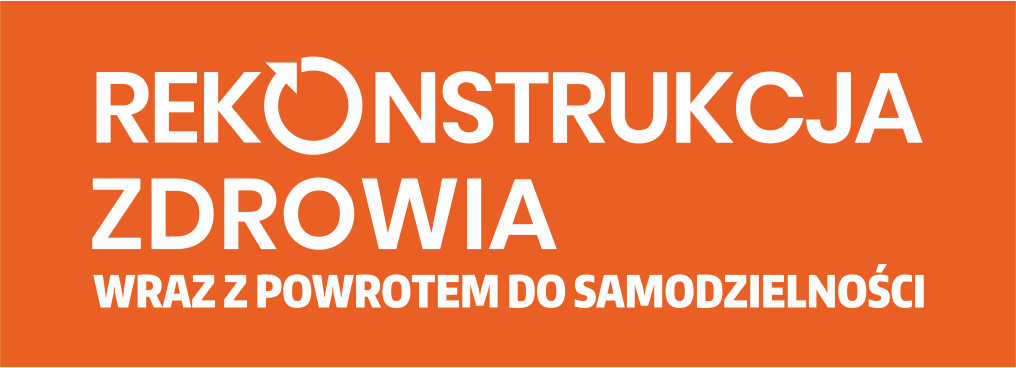 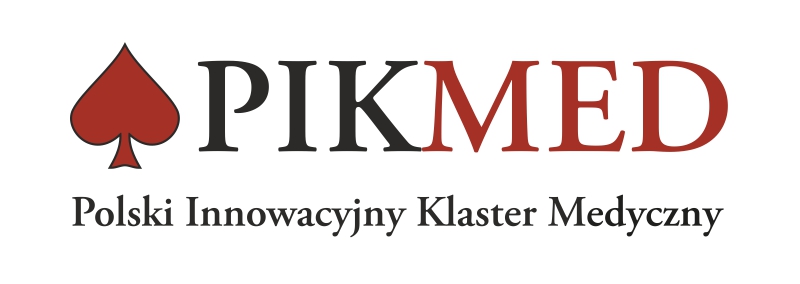 Rekonstrukcja Zdrowia wraz z Powrotem do Samodzielności – to obsługa osób poszkodowanych   wskutek :
wypadków  komunikacyjnych  - 65%
wypadków przy pracy – 25% 
szkód medycznych – 5 %
Innych zdarzeń losowych- 5 %
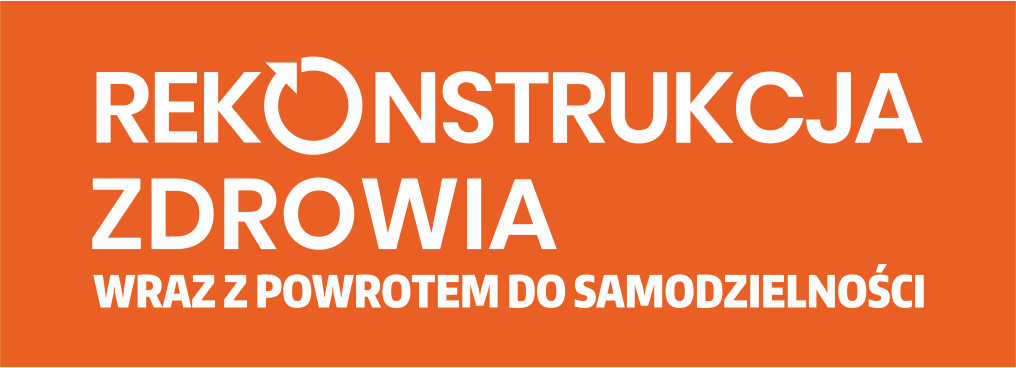 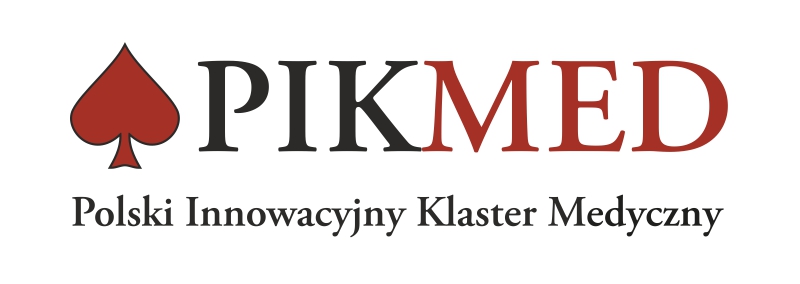 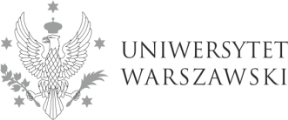 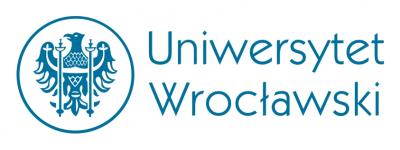 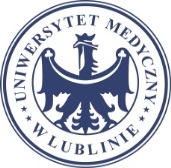 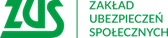 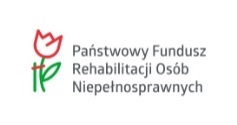 Rekonstrukcja Zdrowia była prezentowana dla :
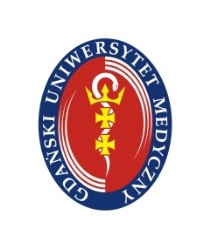 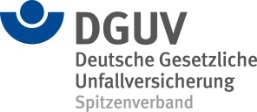 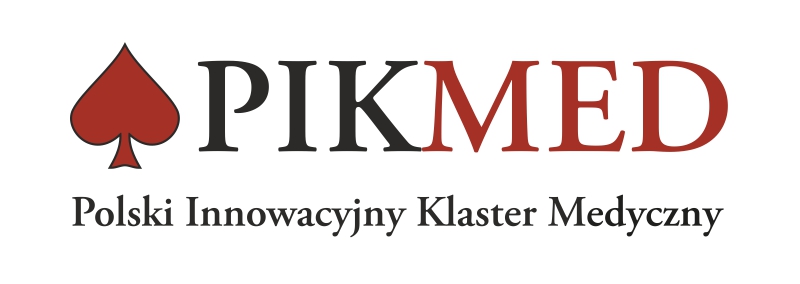 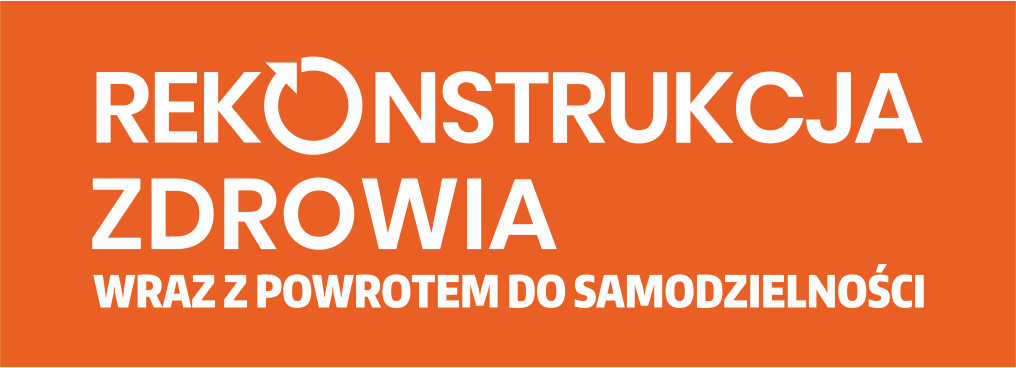 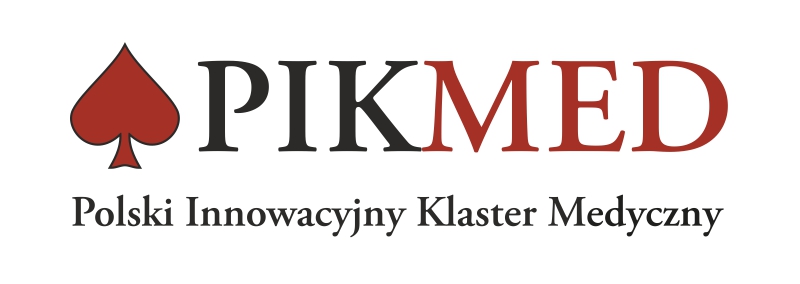 Dziękuję za uwagę.
Tomasz Leśniak – Wiceprezes Klastra PIKMED 
Tel + 48 506 163 042 
Zapraszam do współpracy osoby reprezentujące podmioty, które chciałyby uczestniczyć we wspólnej realizacji projektów.www.pikmed.pl
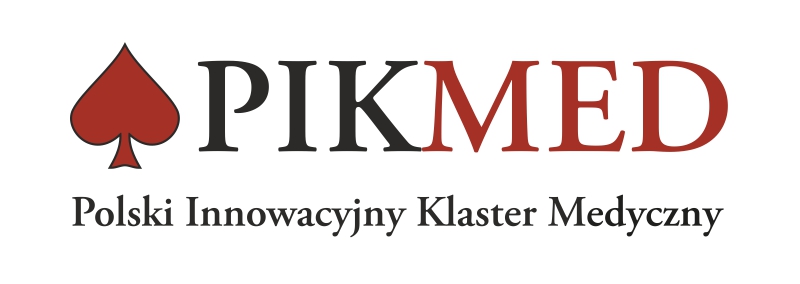